Resumen sistemas de entrenamiento
1º bachillerato
1. Cualidades Físicas
Tipos de resistencia
• RCD (30” a <2’) 
   Duración     • RMD (2’-10’) 
                        • RLD (I: 10’-35’; II: 35-90’ ; III:   90-6h ; IV:   >6h) 


       Vía          • Aeróbica	  
 Energética    • Anaeróbica
Métodos de entrenamiento de resistencia
Continuo

Uniforme   Ej Carrera continua
Variable  Ej Fartlek
Métodos de entrenamiento de resistencia
Fraccionado

	- Interválico extensivo medio y largo
Ej I: VT2 ; FC: 85-90% FcMáx V: (duración de cada 	intervalo) 2 a 10-15’ r’= 1-3’

	- Interválico intensivo corto
Ej I: 90-95%  V: reps 15 a 45” ; 1 a 3 series x 10-12 	repeticiones totales  r’= 1-2’ R’= 3-5’
Métodos de entrenamiento de resistencia
Fraccionado
	- Repeticiones largas medias y cortas
Ej I: 90-95% de la marca en la distancia de las 	repeticiones V: 40” a 1’ R’= 8-10’
Tipos de fuerza
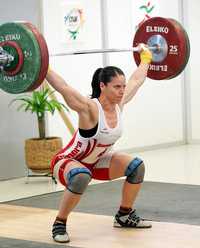 Fuerza máxima
	- Capacidad de generar toda la fuerza posible.
	- ¿ Se da en el deporte? 
     Sólo halterofilia, judo…

Fuerza explosiva o potencia
	- Generar fuerza a alta velocidad.
	- ¿ Se da en el deporte? 
	Constantemente…
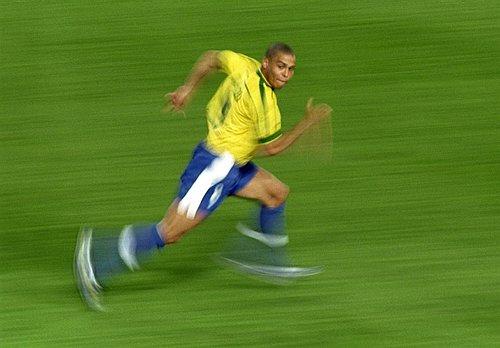 Tipos de fuerza
Fuerza resistencia
	-  Capacidad de generar fuerza el mayor tiempo posible.
	- ¿ Se da en el deporte?
	- Remeros, maratonianos….
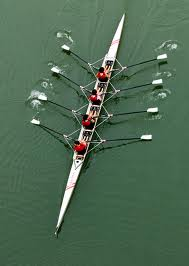 Entrenamiento de fuerza
Cargas máximas: Mover el máximo peso posible con amplia recuperación (pesas)

Cargas no máximas:
	- Hipertrofia
	- Máxima velocidad (Fza explosiva o Potencia): multilanzamientos, multisalto, pliometría, gradas…
	- Hasta la fatiga (Fza resistencia): circuitos,
Tipos de velocidad
Entrenamiento de velocidad
Velocidad de reacción

REPETICIONES
Se refiere a repetir ejercicios de reacción ante un estímulo. Por  ejemplo, los ejercicios de salidas en diferentes posiciones. 

Variar el estímulo (sonido poco audible, sonido fuerte,...), o a lo sumo el tipo de estímulo, pues la posición en sí no condiciona la reacción, sino el movimiento. 

PARCIAL: 
Es un método analítico, que relaciona la velocidad gestual y de reacción.

Sería incrementar la velocidad de las partes del gesto y la precisión, para posteriormente ir uniendo diversos gestos hasta unir todo, la reacción y todos los gestos y con ello la velocidad global del ejercicio.
Entrenamiento de velocidad
Velocidad gestual

Para la mejora del tiempo de movimiento (TM), que se entiende como el transcurrido desde el inicio de respuesta hasta el final desplazamiento, las propuestas son bastante intuitivas. 

De una parte estaría los métodos de repetición o competición (hacer el gesto a la máxima velocidad en condiciones normales de práctica de la habilidad a mejorar), y el de contraste con situaciones de sobrecarga o facilitación. 
 
 Velocidad: Máxima o sub-máxima
 Duración de cada esfuerzo: breve (máximo 6”)
 Volumen total: bajo
Cargas adicionales: nulas o pequeñas (5% del peso corporal en caso de todo el cuerpo o una ligera sobrecarga en el segmento u objeto)
Entrenamiento de velocidad
Velocidad de desplazamiento

Aceleración: Desde PARADO. Se utilizan medios resistidos: cuestas, arrastres, gomas… Desde parado hasta el 95% VO2 MAX

Velocidad máxima: De LANZADO. Se utilizan medios resistidos: cuestas, arrastres, gomas… o facilitados. Desde parado hasta el 95% VO2 MAX

Resistencia a la velocidad: Realizar distancias superiores a la de la velocidad máxima. Pueden hacerse a ritmo o  al estilo “IN / OUT” aplicado a la velocidad-resistencia. Tramos más rápidos que otros en la misma repetición. Por ejemplo, 400 m alternando 50m fuertes ligeramente más suaves, con buena técnica sin crisparse)
Medios resistidos
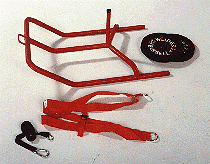 Entrenabilidad y principios del entrenamiento
1º de Bachillerato
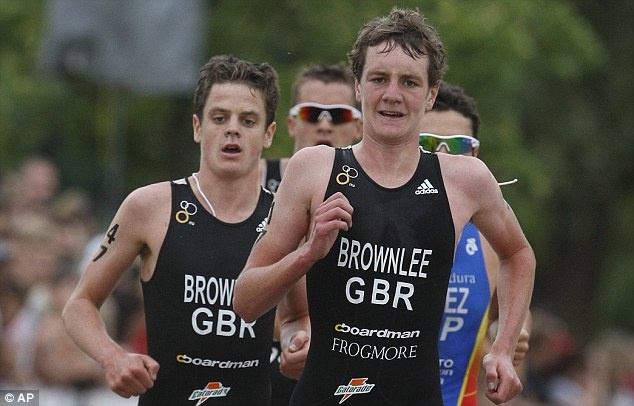 Entrenabilidad
¿Qué es?

Influencia que se puede ejercer en las capacidades motrices básicas y su rendimiento mediante estímulos externos.

Puede tener LÍMITES tanto FÍSICOS como PSÍQUICOS.
¿Cuál es el aspecto más modificable por nuestra parte ?

			EL ENTRENAMIENTO
¿Qué es estar en forma?
¿Qué es estar en forma?
Resumimos en 3 grandes rasgos

Se asocia a un rendimiento OPTIMO/BUENO/MAXIMO


La puesta en forma de asocia a FASES DE ENTRENAMIENTO


Es CONSECUENCIA DEL ESTIMULO DEL ENTRENAMIENTO Y SU ADAPTACION
Umbral de movilización
Capacidad de rendimiento en un momento concreto.

Capacidad de manifestar nuestras verdaderas posibilidades de rendimiento.

Dar el 100% es muy difícil, pero no imposible.
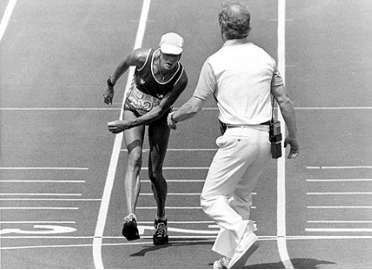 UMBRAL DE MOVILIZACIÓN
- Umbral rendimiento de NO-entrenados
   ~ 70% de su capacidad absoluta

- ENTRENAMIENTO ---- puede desplazar                 umbral movilización al 90%

- Influencia psíquica intensa o dopaje permite uso de reserva protegida (10%)
Umbral de movilización
PRINCIPIOS DEL ENTRENAMIENTO DEPORTIVO
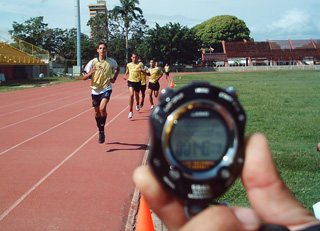 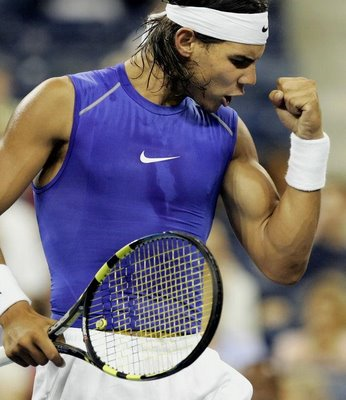 1. ADAPTACIÓN
Es lo más importante.

Shock de estrés    Estado de Alarma

                                    FATIGA        
                                           
                               ADAPTACION   
                                          
                    Inmediata o medio/largo plazo
1. ADAPTACION
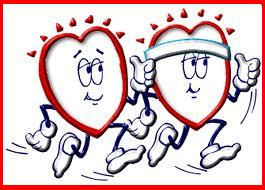 Metabolismo Aeróbico:
Aumento de la mioglobina.
Aumento de la capilarización del músculo.
Aumento de la tasa de oxidación de HC durante el ejercicio máximo.
Aumento de la capacidad para oxidar grasas en el ejercicio Submáximo.
Aumento de la cantidad de almacenes de Glucógeno.
Aumento de la rapidez del llenado de depósitos.
Aparición de los almacenes de Triglicéridos musculares.
2. ESTÍMULO EFICAZ
No debe ser ínfimo ni desorbitado.

En deporte de élite, los estímulos están muy cerca de lo lesivo.

La orientación de las cargas se hará en función del nivel actual del deportista y sus objetivos.

El orden de los factores SÍ altera el valor de producto.
3. GRADUALIDAD
Tenemos que ir dando estímulos mayores para producir adaptaciones. (eficaces)

“Entrenar más” puede ser: “ más intenso”, “más tiempo”, “menos recuperación”… todo ello incrementa la carga.

Llega un punto que coste/beneficio no es rentable           “Techo del deportista”.
3. GRADUALIDAD
4. CONTINUIDAD y REVERSIBILIDAD
Si no hay continuidad en el entrenamiento, las mejoras se pierden o no son tan grandes.

Todo lo que se gana con la continuidad se hace reversible con el cese del entrenamiento.

El ritmo de pérdida tiene relación con el tiempo de continuidad. 

Se pierde más rápido que lo que se mejora.

En lesiones, es necesario ejercitarse en algo que uno pueda.
5. VARIEDAD
Modificar estímulos       ADAPTACIONES

Más carga (I, R, r) o diferentes ejercicios. 

Alternar entrenamientos: días suaves, fuertes… Impacto psicológico!

“Cross Training”        variedad en el entrenamiento de triatlón!
6. INDIVIDUALIZACION
Cada deportista responde de forma diferente a un estímulo.
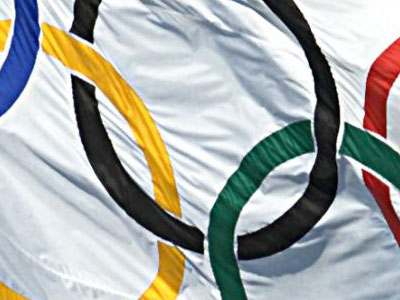 7. MULTILATERALIDAD
Amplio repertorio motriz y de condición física básica, genérica, y polivalente
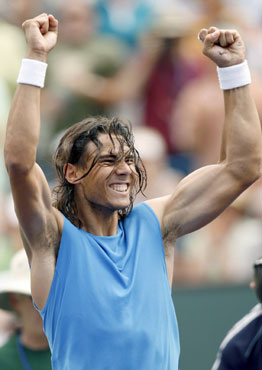 8. ESPECIFICIDAD
Se debe entrenar lo más parecido a la competición.

También se manifiesta en la fatiga.
9. REGENERACIÓN PERIÓDICA
Sin recuperación no hay supercompensación!

Descanso breve, previsto y necesario.

Evitar el sobreentrenamiento.

Es necesario rebajar la carga para afrontar una competición con garantías.
9. REGENERACION PERIODICA
PeriodizaciónElaboración de un plan de entrenamiento
1º de bachillerato
Periodización
Es aplicar los principios de entrenamiento junto a los sistemas de entrenamiento para lograr unos objetivos como mejorar la resistencia, la técnica de un deporte…

Para planificar es necesario saber: el tiempo y lugar de trabajo del que disponemos, la condición física inicial (las pruebas físicas) y los objetivos que pretendemos alcanzar con el plan.

La planificación del entrenamiento está formada por distintas unidades: 

1. Sesión
2. Microciclo
3. Macrociclo
4. Plan anual
5. Plan a largo plazo.
Periodización
Sesión:

Es la unidad básica de la planificación. Se realizan los ejercicios para lograr los objetivos del programa. Tras el calentamiento se realizan los ejercicios de la sesión.

Tiene tres partes: 
1º. Calentamiento (ejercicios que nos sirve para introducir en la parte principal), 
2º. Parte principal (objetivo fundamental de la sesión, ejemplo: ejercicios de resistencia, técnica de fútbol…). 
3º. Vuelta a la calma (ejercicios para recuperarnos de la parte principal).
Periodización
Microciclo
Abarca un periodo de tiempo de “una semana” donde se integran todos los contenidos físicos y técnicos.
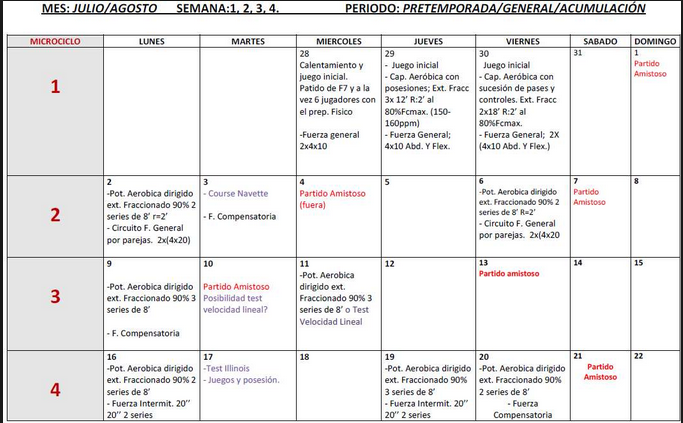 Periodización
Mesociclo
Abarca un periodo de tiempo de “un mes” donde se integran todos los contenidos físicos y técnicos.
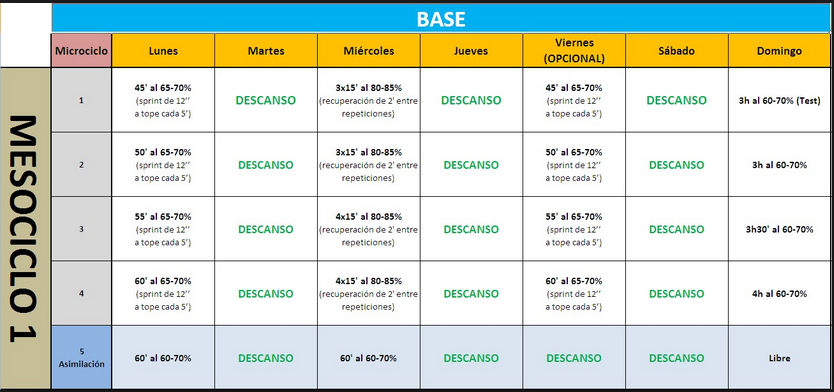 Periodización
Macrociclo
Estructura que se repite a lo largo de la temporada y que se extiende de 6 a 16 semanas. Se divide en: 

periodo preparatorio (un Macrociclo). 
periodo competitivo (un Macrociclo). 
periodo de recuperación (un Macrociclo).
Periodización
Periodización
Plan anual: 
Unidad de larga duración (una temporada) y está compuesta de 3 a 8 macrociclos. 

Plan a largo plazo: 
Es un programa de entrenamiento bien planificado 
durante un periodo prolongado “aumenta la eficacia de la preparación”, pensando en la vida deportiva del sujeto desde que empieza hasta que finaliza. A veces se corresponde con periodos de 4 años coincidiendo con las olimpiadas.
Periodización
Pasos a seguir para periodizar
Conocer el deporte
Conocer el deportista (vosotros mismos)
Establecer objetivos
Establecer contenidos
Distribuir los contenidos
Volúmenes/Intensidades
Poner en práctica
Corregir
Ejemplo 1
Si lo que quieres es prepararte para una competición puntual que dura unos días o unas pruebasfísicas para una oposición o para mejorar el aspecto físico en verano…

En el caso que exponemos a continuación queremos competir en el Campeonato de pista cubierta de la comunidad autónoma en el mes de enero y en el nacional al aire libre en junio, para eso empezamos a entrenar en septiembre: 

Este ejemplo consta de un macrociclo que dura un año con tres períodos (preparatorio, competitivo y transitorio).

Cada período está compuesto por varios mesociclos que se corresponden con los distintos meses. 

Así, el período preparatorio general tiene dos mesociclos (septiembre y octubre); el preparatorio específico tiene otros dos (noviembre y diciembre); el competitivo tiene seis mesociclos y el período de transición presenta dos mesociclos.
Ejemplo 2
Si sólo te interesa mantener una buena forma física a lo largo de todo el año...
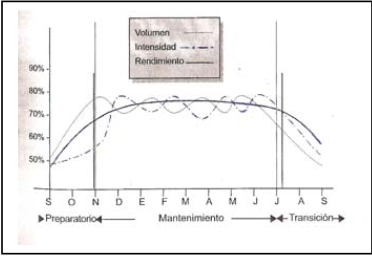 Ejemplo 3
Si participas en una competición que dura varios meses (tipo liga deportiva), la curva es muy parecida a la anterior pero con un aumento progresivo de volumen e intensidad en cada ondulación. Normalmente se empieza a entrenar en julio o agosto.
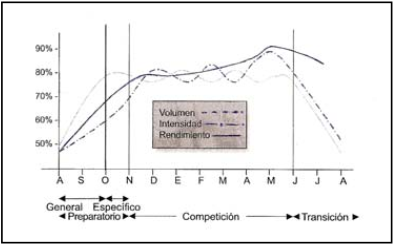 Evaluación
Trabajo escrito “Elaboro, pongo en práctica y evalúo un plan personal de mejora de la condición física para la salud.”

Sabemos:
Evaluarnos.
Los tres tipos de cualidades físicas.
Sistemas de desarrollo.
Principios del entrenamiento.
Evaluación
Elaboración y realización de un plan personal de entrenamiento de la condición física, atendiendo a la dinámica adecuada de las cargas y a la utilización de los sistemas de desarrollo de la condición física más adecuados, a los objetivos y recursos disponibles. 

Mantenimiento de la condición física y prolongación del plan durante todo el curso siguiéndolo fuera de las horas lectivas.